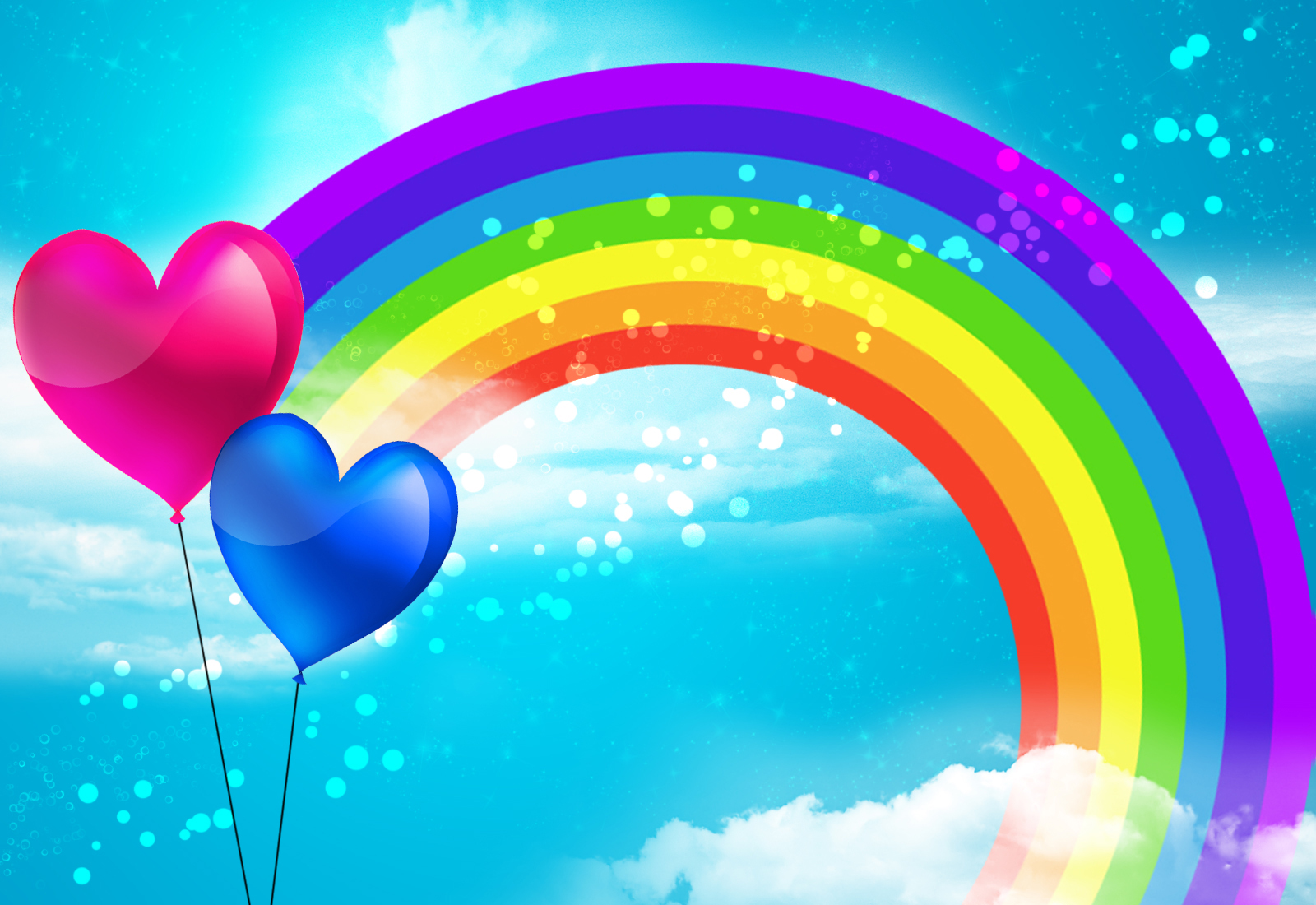 Разноцветная 		неделя
МБДОУЦРР №28 «Огонек»
Группа №6 «Кузнечики»
Подготовила: воспитатель Баталова М.А.
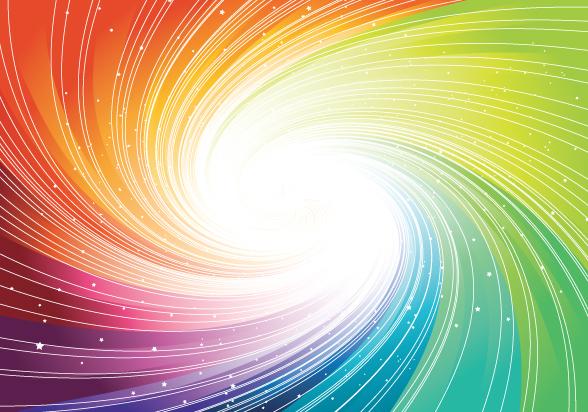 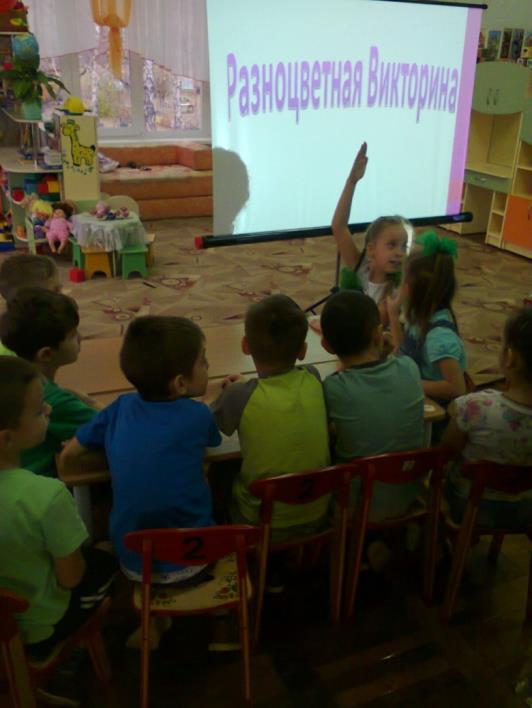 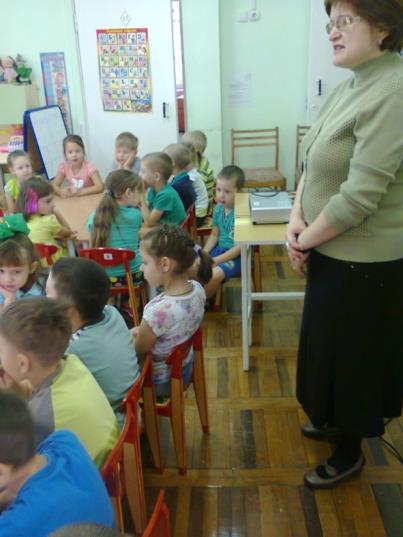 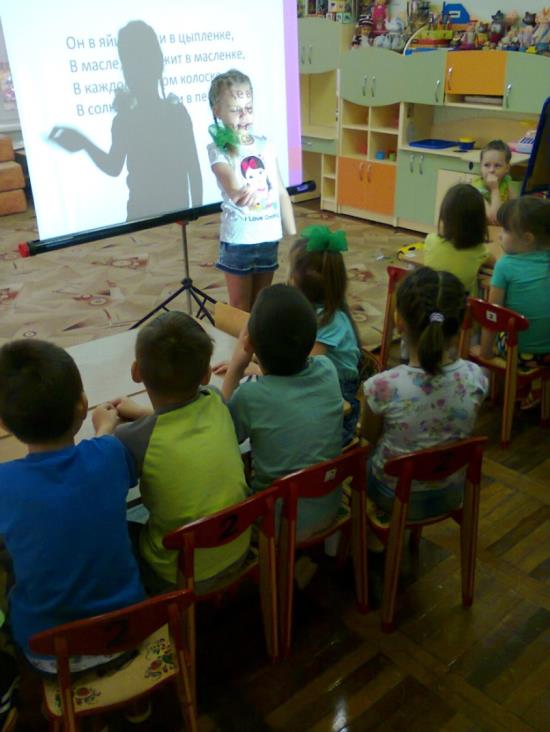 Мы неделю не скучали
Много нового узнали:
Для чего нам нужны краски?
Чтобы было все в окраске!
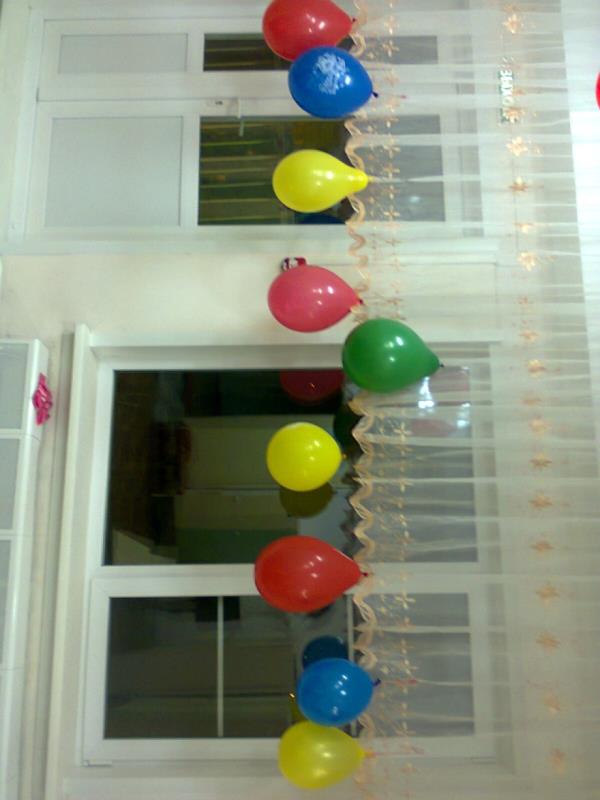 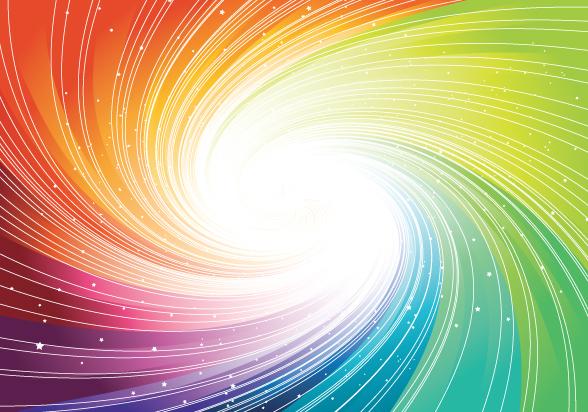 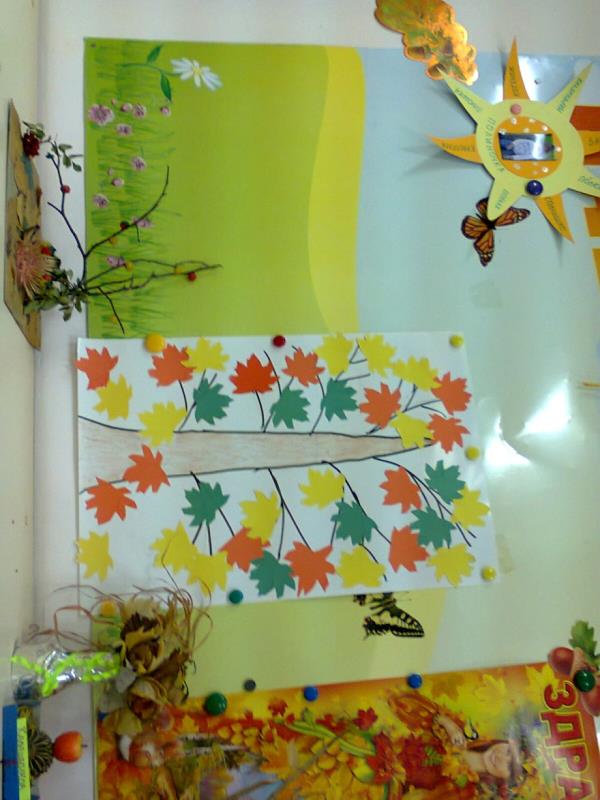 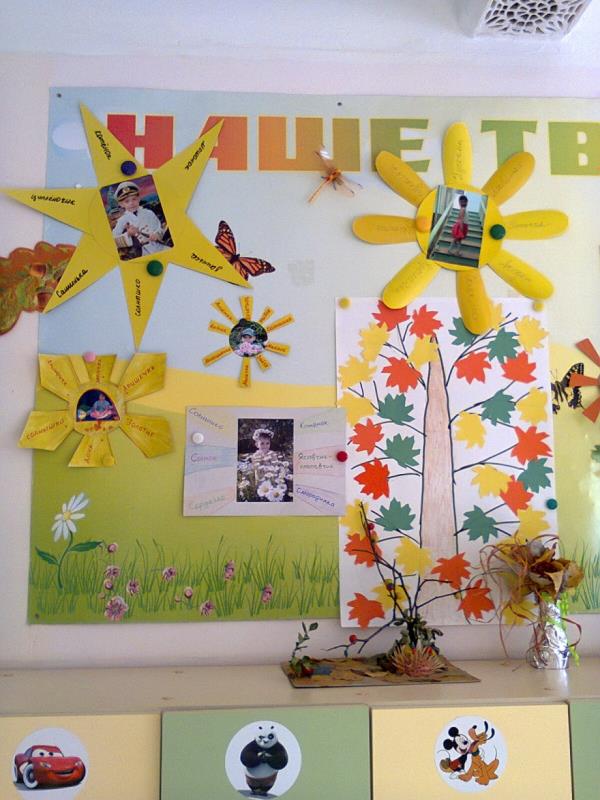 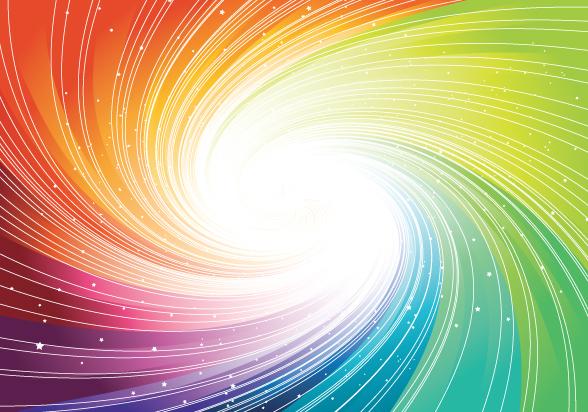 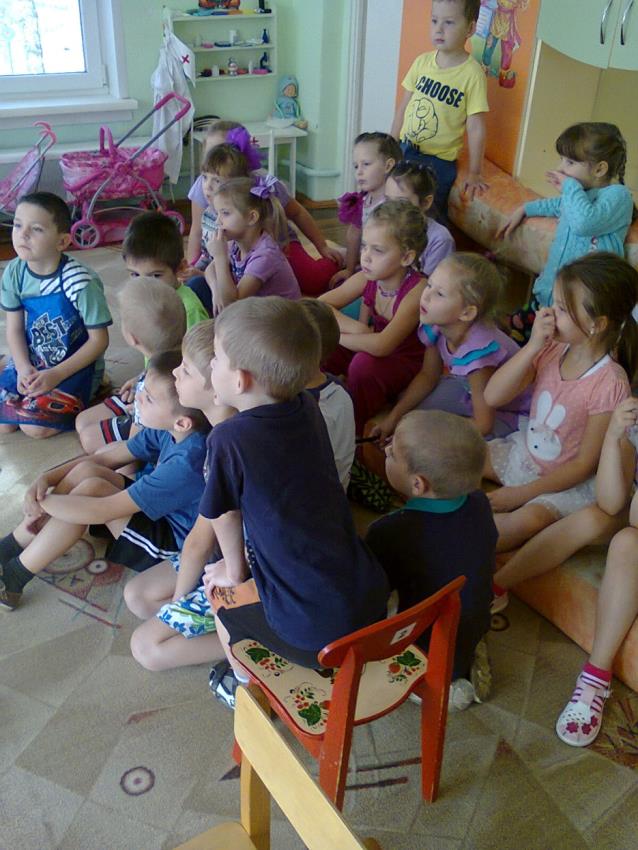 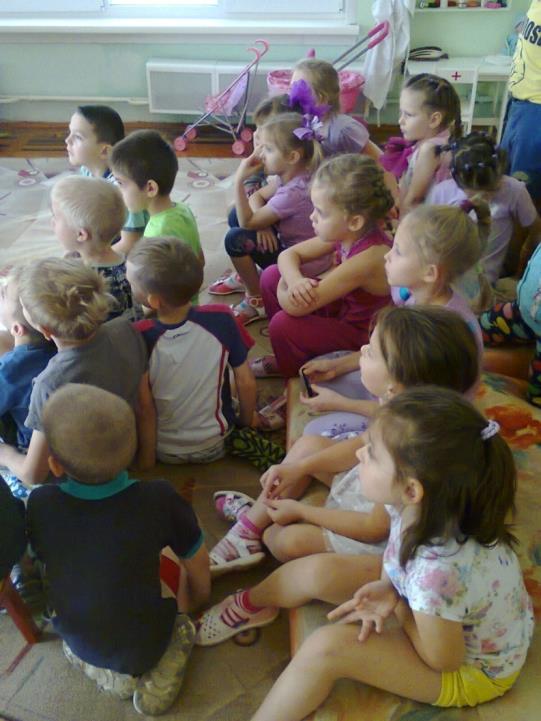 В течении недели все вместе просматривали мультфильмы и различные презентации, в результате чего узнали много нового.
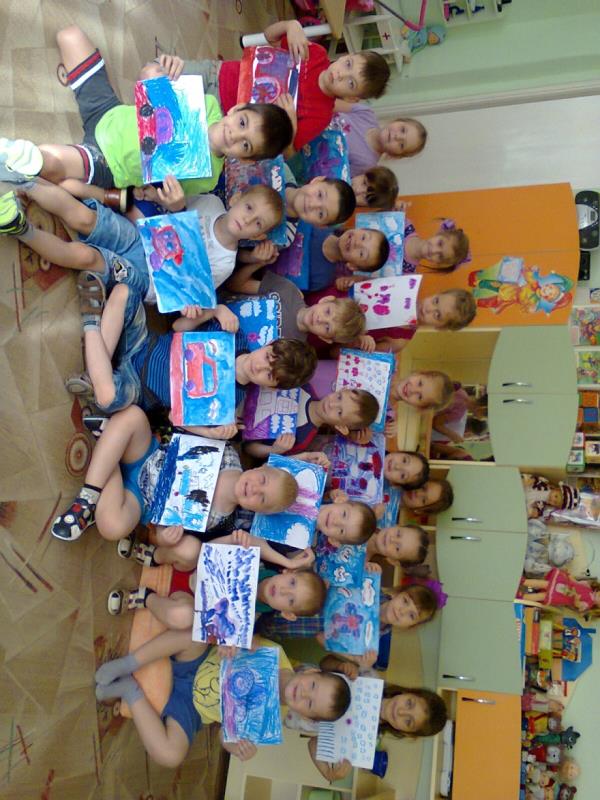 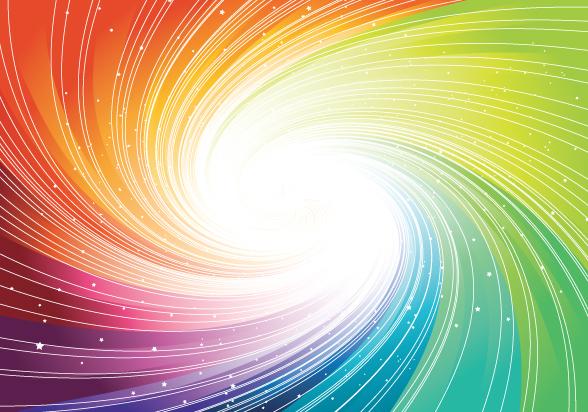 Совместно с родителями выполняли различные задания.
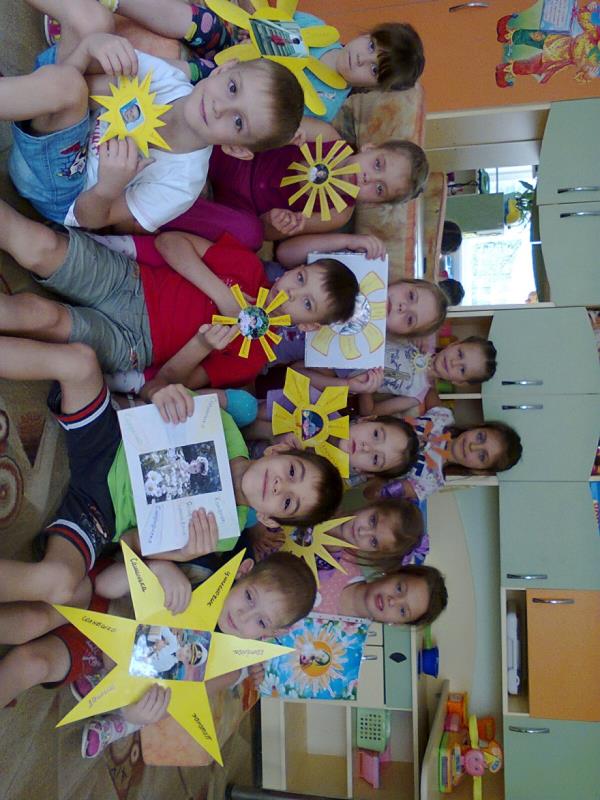 Неделя прошла быстро и незаметно
Но всем ребятам она очень понравилась!
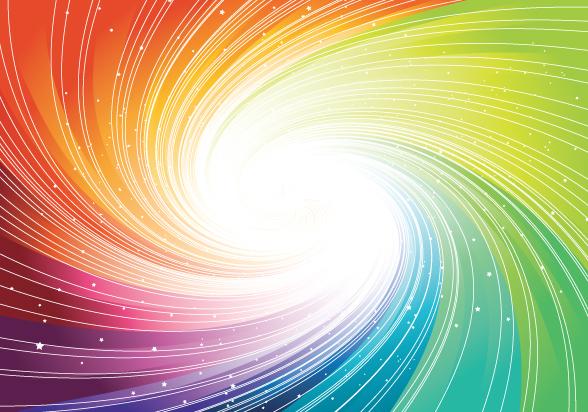 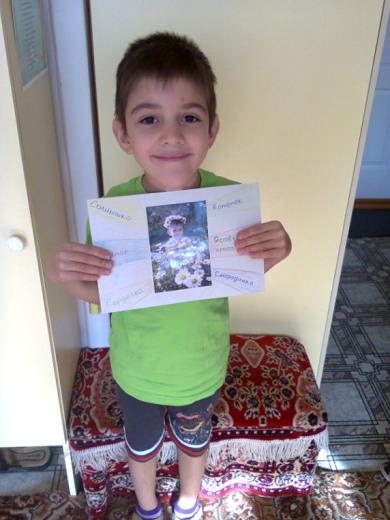 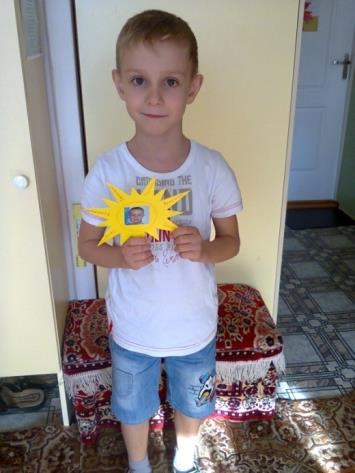 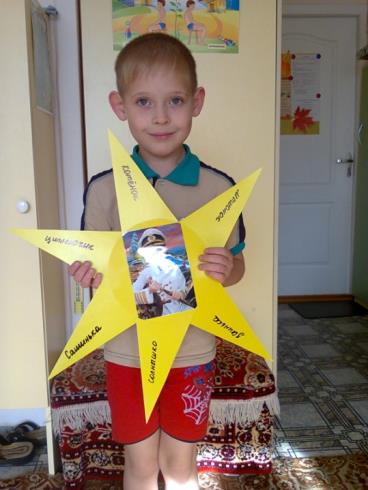 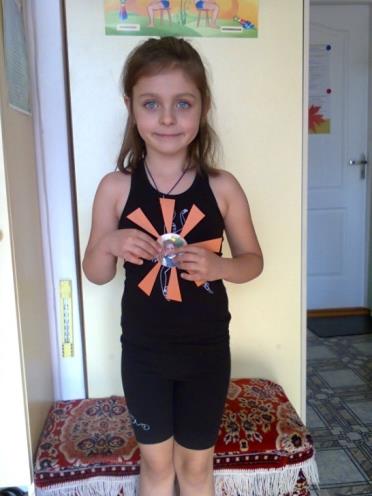 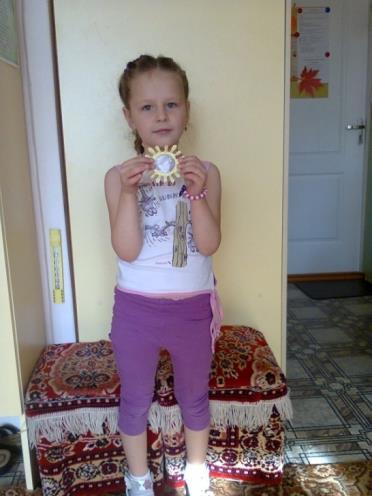 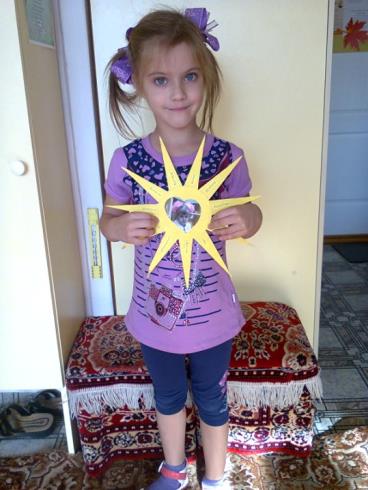 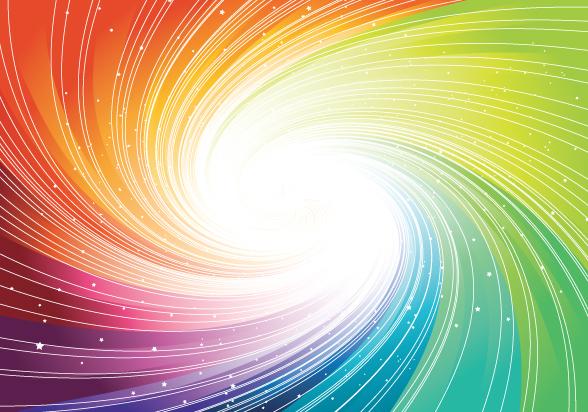 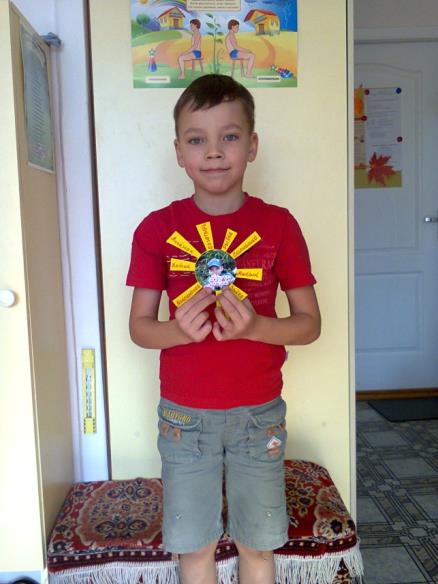 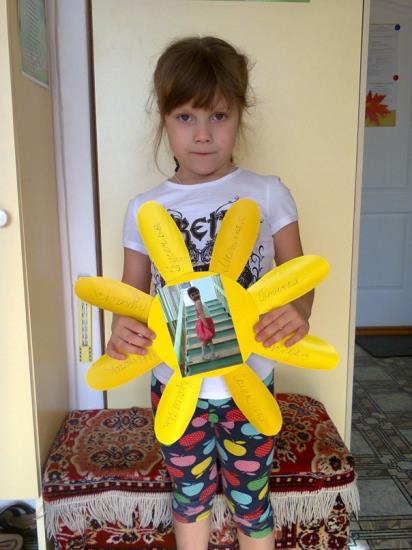 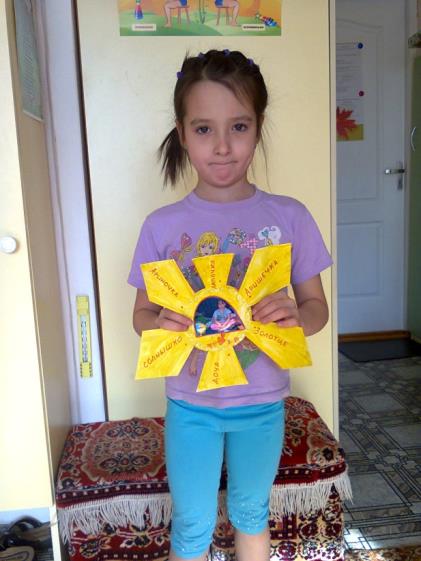 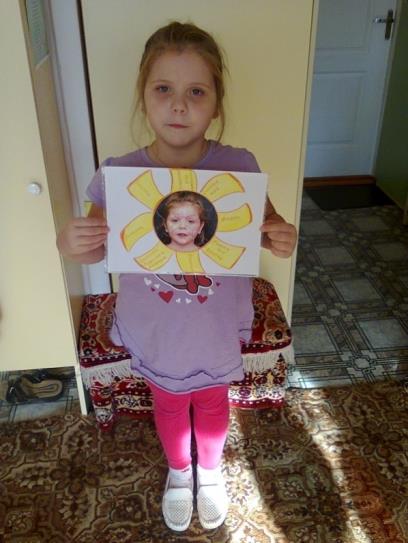 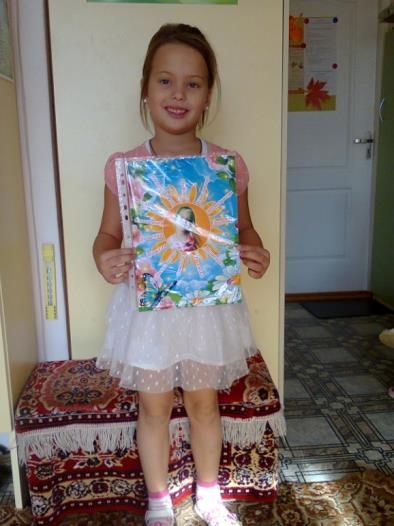 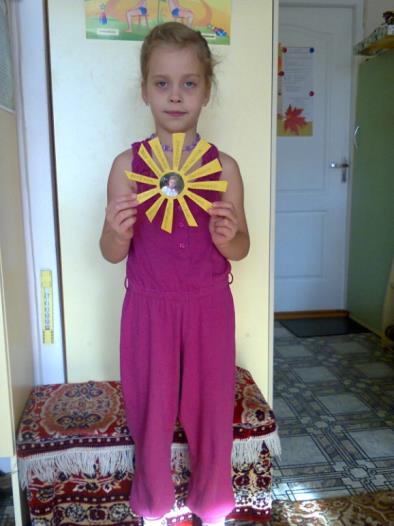 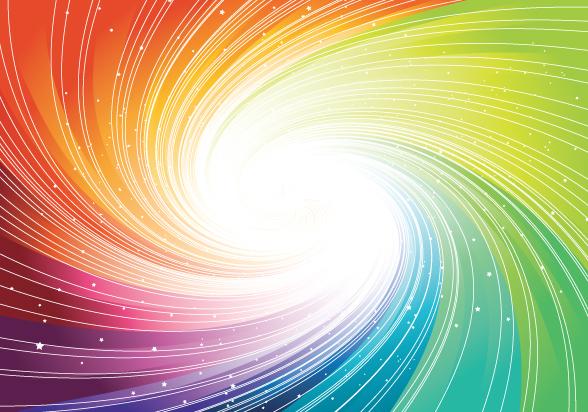 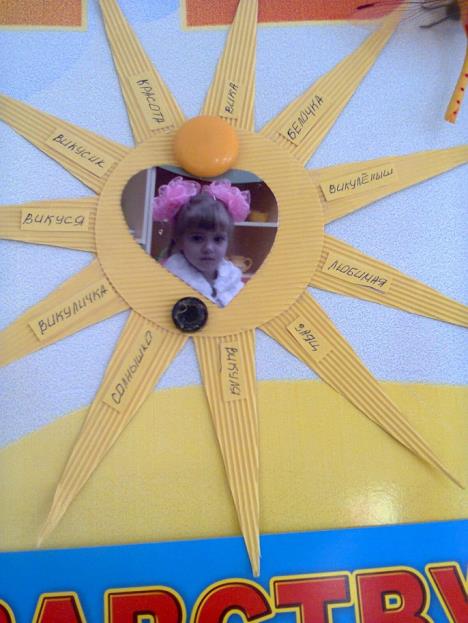 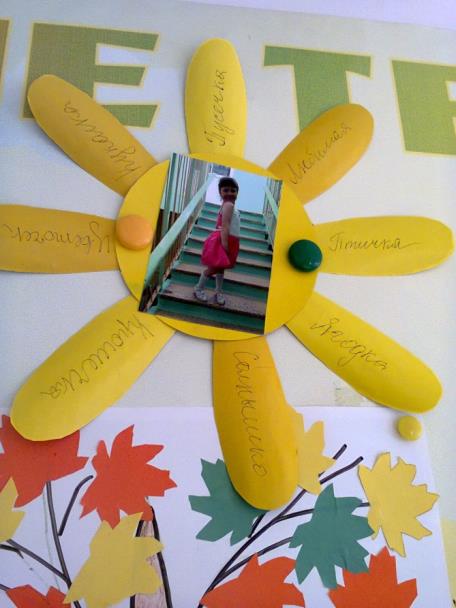 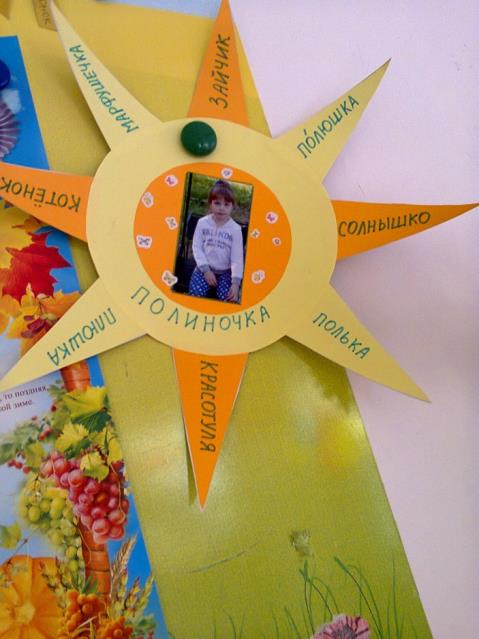 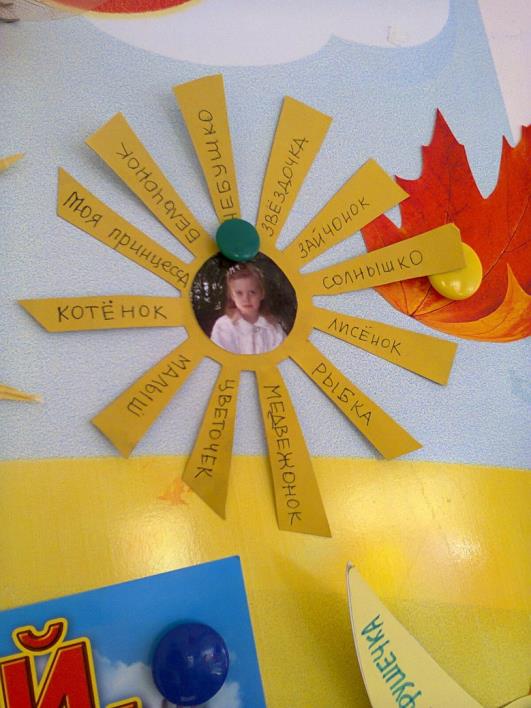 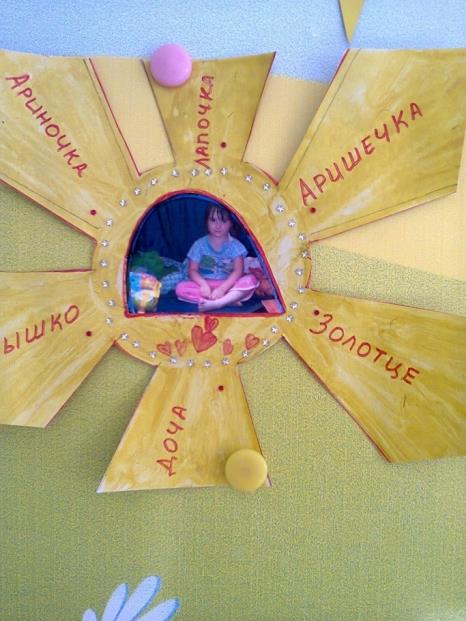 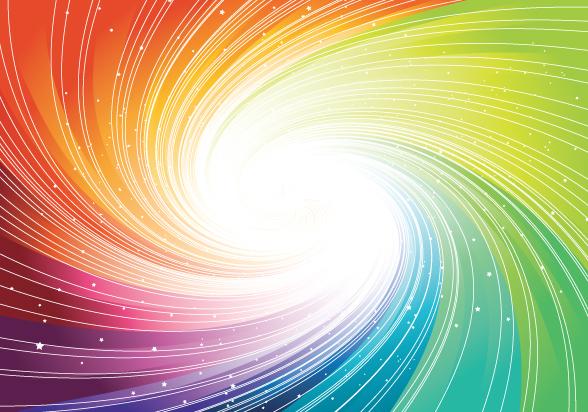 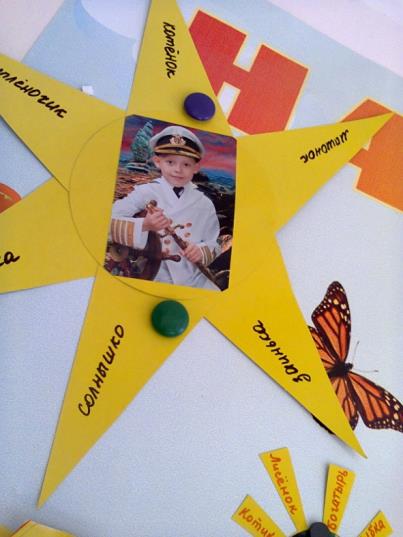 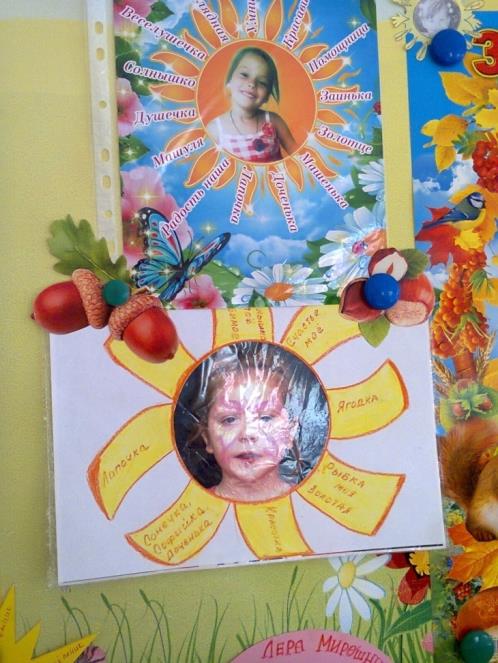 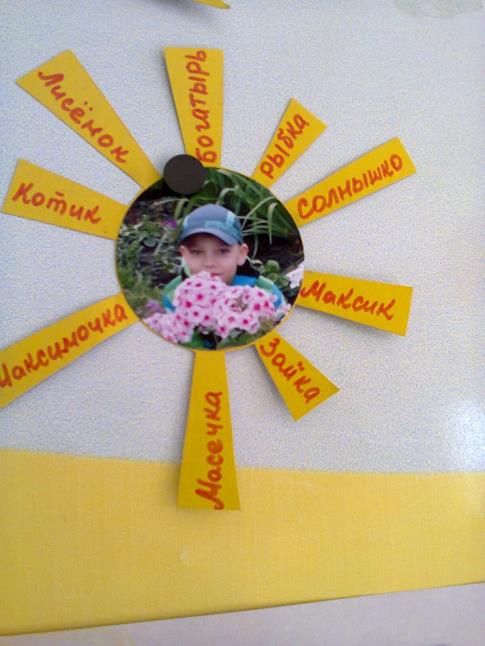 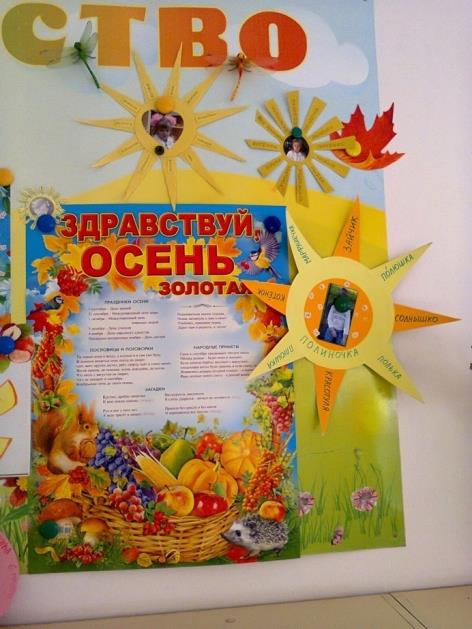 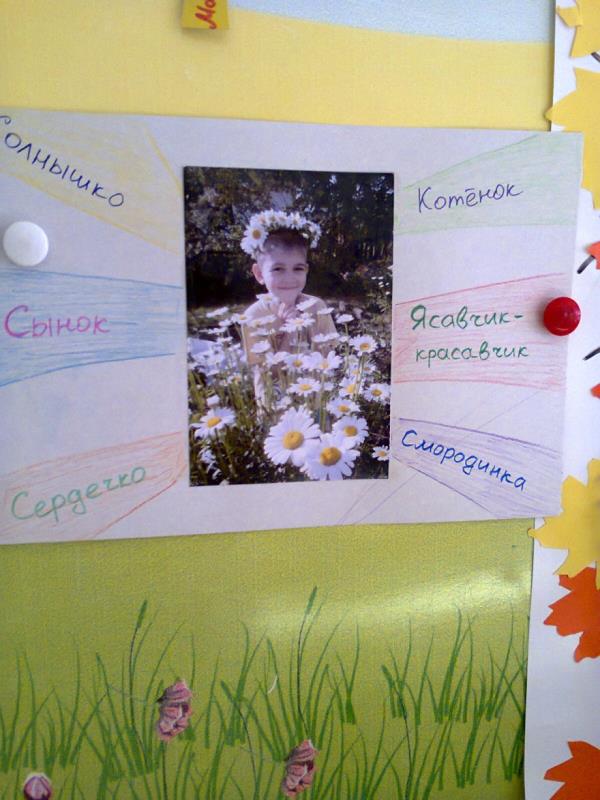 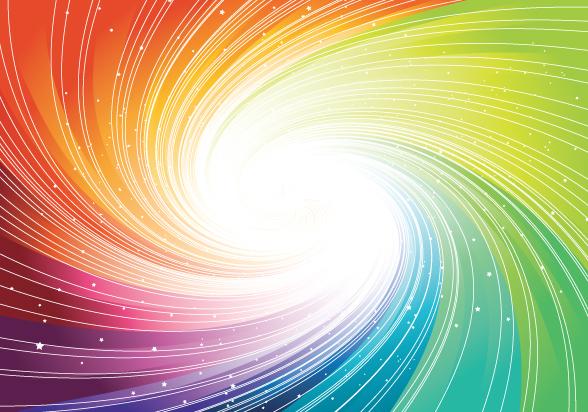 Спасибо за внимание